CryptographyCS 555
Week 3: 
Building CPA-Secure Encryption Schemes
Pseudorandom Functions/Permutations
Block Ciphers + Modes of Operation
CCA-Security (definition)
Message Authentication Codes [time permitting]

Readings: Katz and Lindell Chapter 3.5-3.7
1
Fall 2018
Recap
Using PRGs to achieve Semantic Security (Single Message Eavesdropping)

Multiple Message Eavesdropping Experiment
Impossible to achieve with stateless/deterministic encryption scheme

Chosen Plaintext Attacks and CPA-Security
2
Recap CPA-Security
Defend against evesdropping attacker’s ability to influence messages that honest party encrypts
More powerful than known plaintext attacks (knows vs controls encrypted message)

Historical Importance: Battle of Midway

CPA-Security Equivalence
Multiple vs Single Encryption Game

Limitations of Threat Model
Passive vs Active Attacker
What if attacker can get honest party to (partially) decrypt some messages?
3
Chosen Plaintext Attacks (Examples)
CPA-attacker influences messages that honest party encrypts

Eve sends Bob a document/e-mail expecting that Bob will encrypt it and forward it to Alice

 Eve registers herself in a database expecting that Bob (employee) will forward the encrypted database to her boss.

Eve generate important news that Bob will encrypt and pass on to Alice
Plant objects at specific GPS coordinates
Broadcast Message (Battle of Midway)
4
CPA-Security (Multiple Messages)
m0,1,m1,1
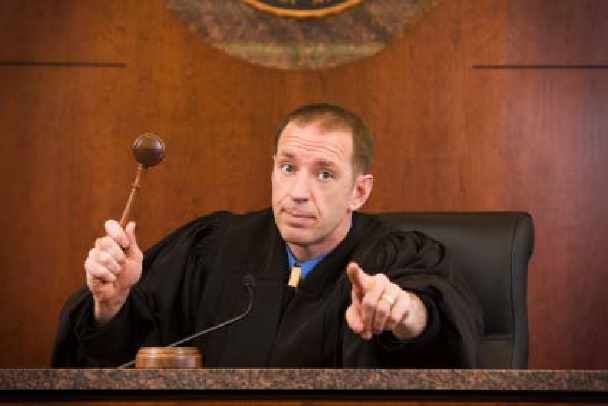 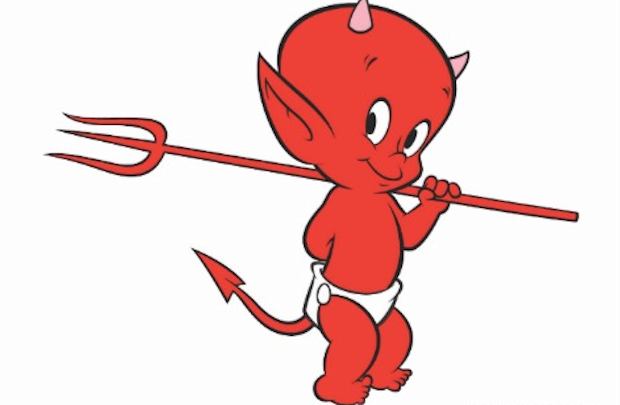 c1 = EncK(mb,1)
m0,2,m1,2
c2 = EncK(mb,2)
m0,3,m1,3
c3 = EncK(mb,3)
…
b’
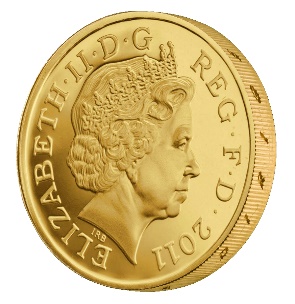 5
CPA-Security
6
CPA-Security
CPA-security vs Multiple Message Encryption
CPA-security is stronger guarantee
Attacker can select messages adaptively
CPA-security: minimal security notion for a modern cryptosystem

Limitations of CPA-Security: Does not model and adversary who
Attempts to modify messages
Can get honest party to (partially) decrypt some messages
7
CPA-Security and Message Length
8
Security Reduction
9
The Reduction
Multiple Message CPA-Game
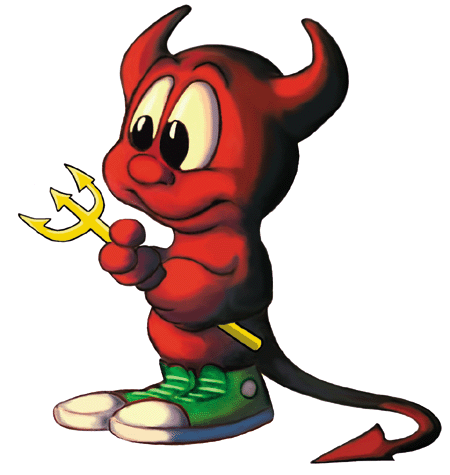 m0[0], m1[0]
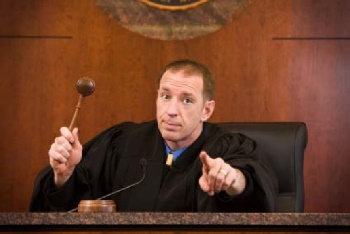 m0, m1
EncK(mb[0])
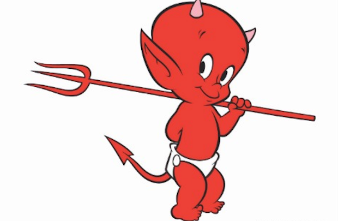 …
…
g=b’
b’
10
Week 3: Topic 1: Pseudorandom Functions and CPA-Security
11
Pseudorandom Function (PRF)
12
PRF vs. PRG
Pseudorandom Generator G is not a keyed function

PRG Security Model: Attacker sees only output G(r)
Attacker who sees r can easily distinguish G(r) from random
PRF Security Model: Attacker sees both inputs and outputs (ri,Fk(ri))
In fact, attacker can select inputs ri
Attacker Goal: distinguish F from a truly random function
13
Truly Random Function
14
Truly Random Function
15
Oracle Notation
We use Af(.) to denote an algorithm A with oracle access to a function f. 
A may adaptively query f(.) on multiple different inputs x1,x2,… and A receives the answers f(x1),f(x2),…
However, A can only use f(.) as a blackbox (no peaking at the source code in the box)
16
PRF Security
17
PRF-Security as a Game
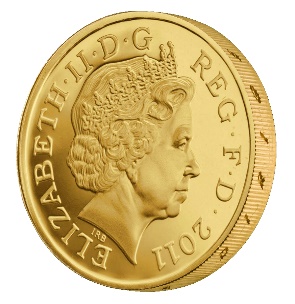 m1
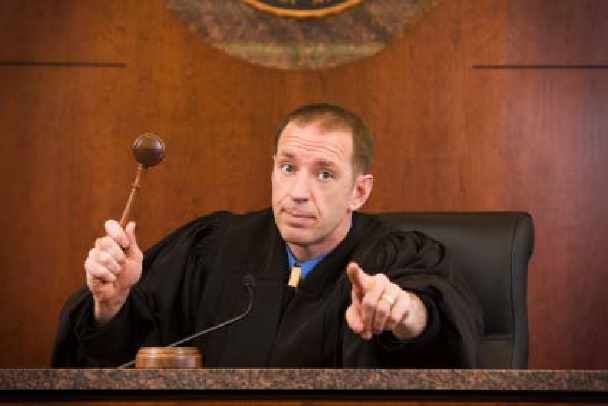 r1
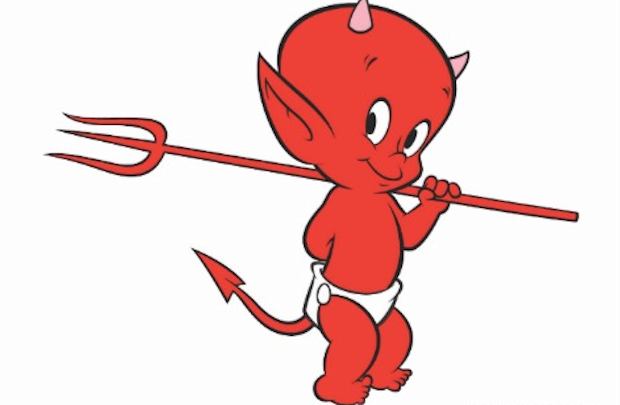 m2
r2
m3
r3
…
b’
18
PRF Security Concrete Version
19
Reminder: CPA-Security (Single Message)
m0,m1
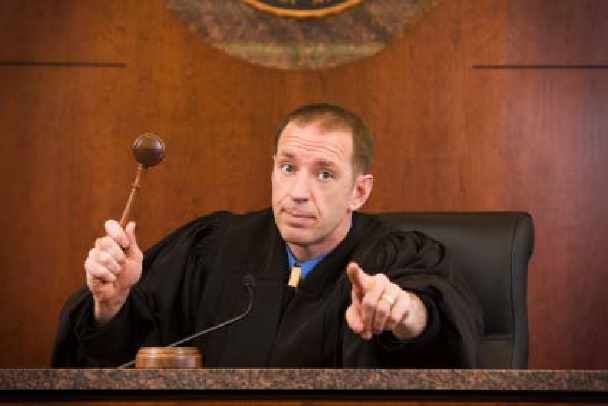 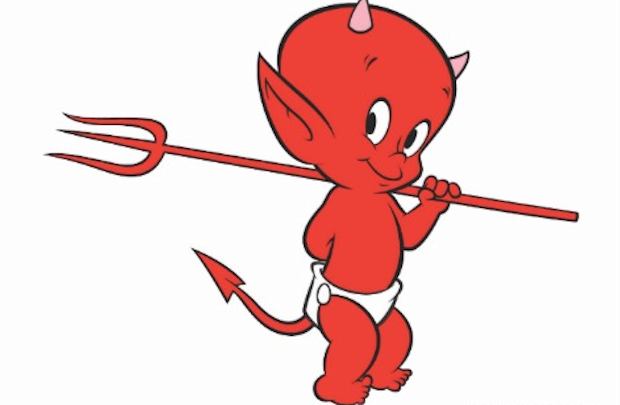 c = EncK(mb)
m2
c2 = EncK(m2)
m3
c3 = EncK(m3)
…
b’
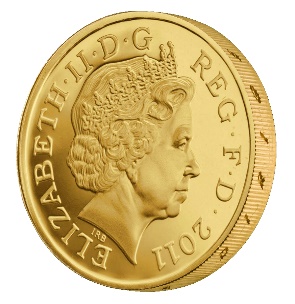 20
CPA-Secure Encryption
How to begin proof?
21
Breaking CPA-Security (Single Message)
m0,m1
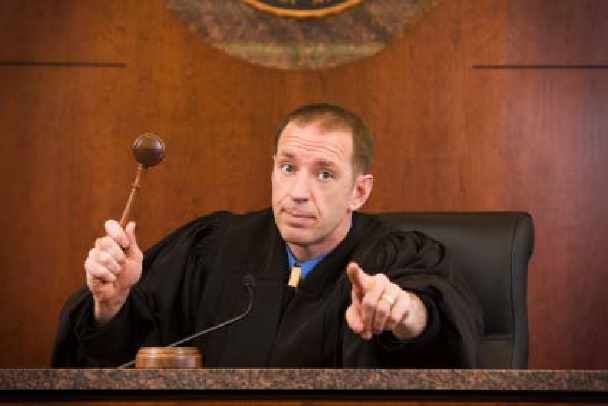 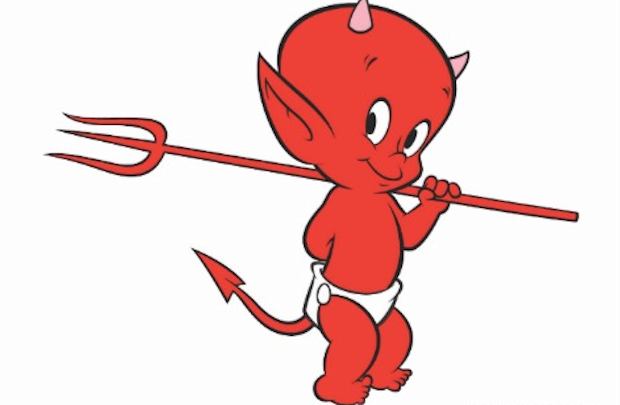 m2
m3
…
b’
22
Security Reduction
23
Security Reduction
24
Security Reduction
25
Finishing Up
26
Finishing Up
27
Conclusion
PRF Security
Suggested Exercise: Work out concrete version of security proof
28
Are PRFs or PRGs more Powerful?
29
PRFs from PRGs
Theorem: If G is a PRG then Fk is a PRF
30
PRFs from PRGs
k
1
Fk(011)=G1(G1(G0(k)))
0
G0(k)
G1(k)
0
1
1
0
G1(G1(k))
G0(G0(k))
G0(G1(k))
G1(G0(k))
1
1
0
0
1
1
…
…
…
…
0
0
…
…
…
…
31
Construct PRF from PRG
Theorem: If G is a PRG then Fk is a PRF
32
Week 3: Topic 2: Modes of Encryption, The Penguin and CCA security
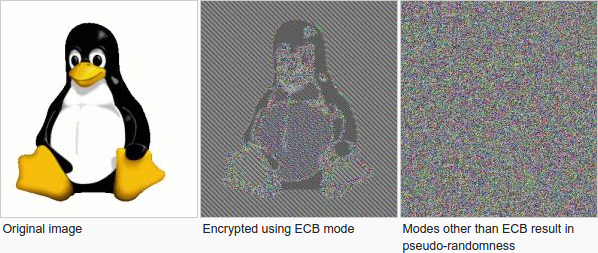 33
Pseudorandom Permutation
34
Pseudorandom Permutation
35
Electronic Code Book (ECB) Mode
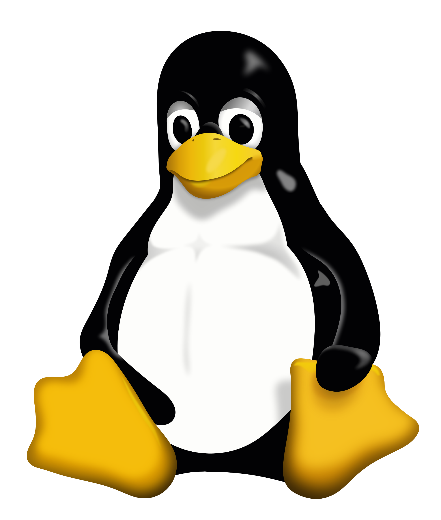 36
ECB Mode (A Failed Approach)
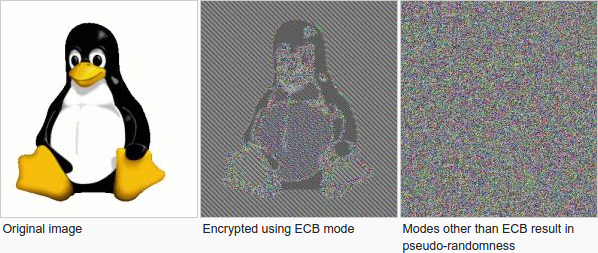 37
The Penguin Principle
If you can still see the penguin after “encrypting” the image something is very very wrong with the encryption scheme.
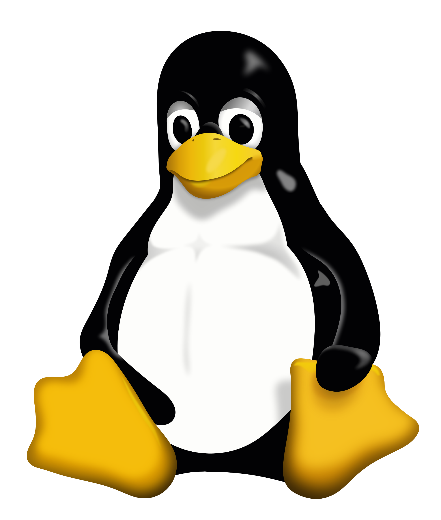 38
Cipher Block Chaining
CBC-Mode (below) is CPA-secure if Ek is a PRP
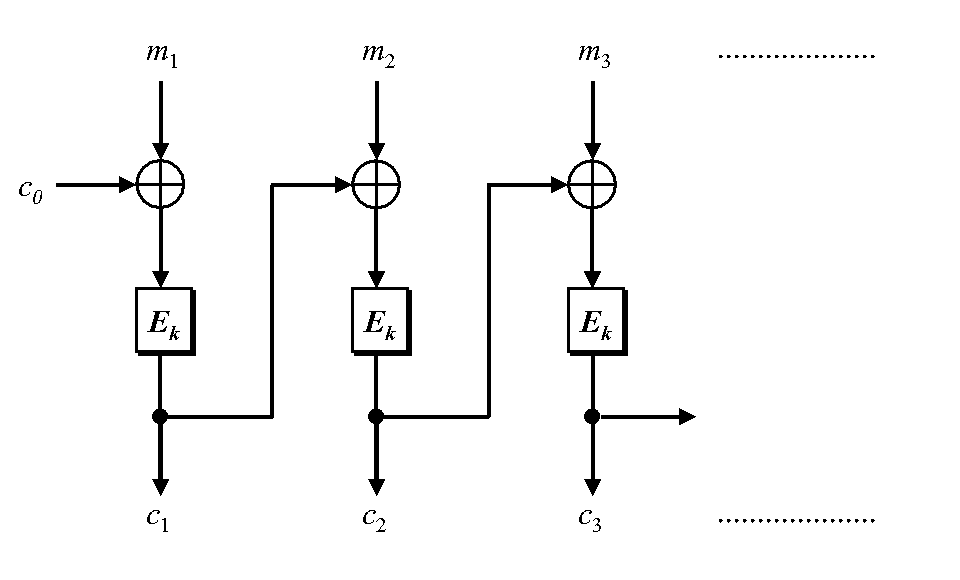 Reduces bandwidth!

Message:   3n bits
Ciphertext: 4n bits
IV
IV
How to decrypt? (Hint: Can be done in parallel)
39
Chained CBC-Mode
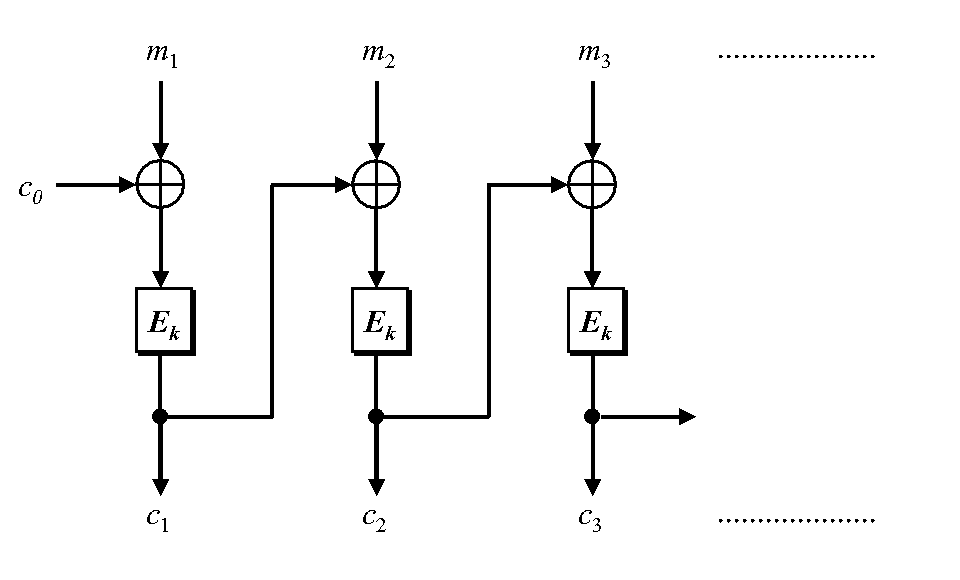 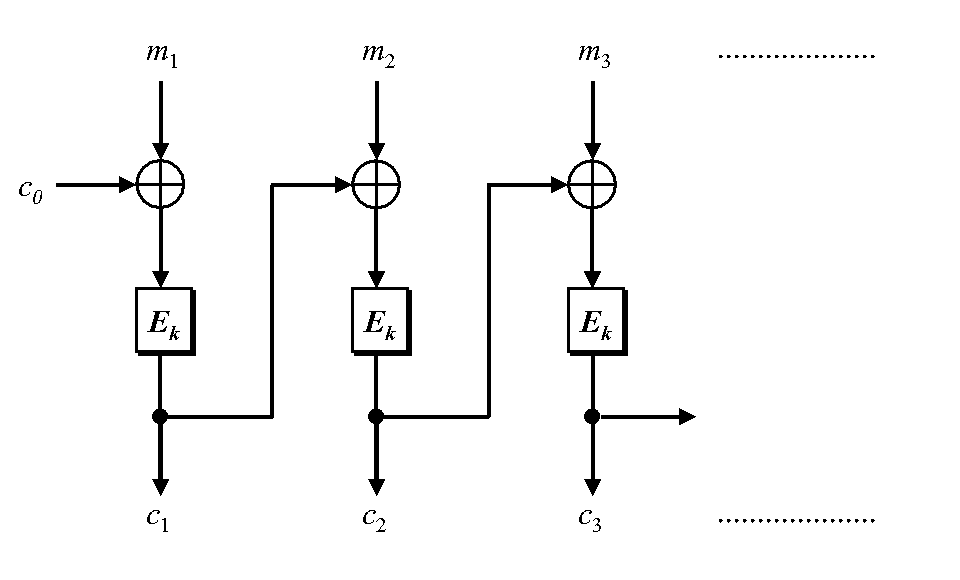 m4
m6
m5
IV
c3
c4
c6
IV
c5
40
Counter Mode
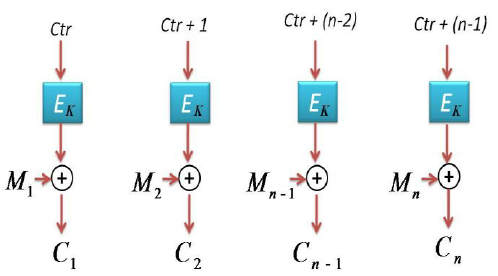 Input: m1,…,mn
Output: c = (ctr, c1,c2,…,cn) where ctr is chosen uniformly at random
Theorem: If Ek is PRF then counter mode is CPA-Secure
Advantages: Parallelizable encryption/decryption
41
Galois Counter Mode (GCM)
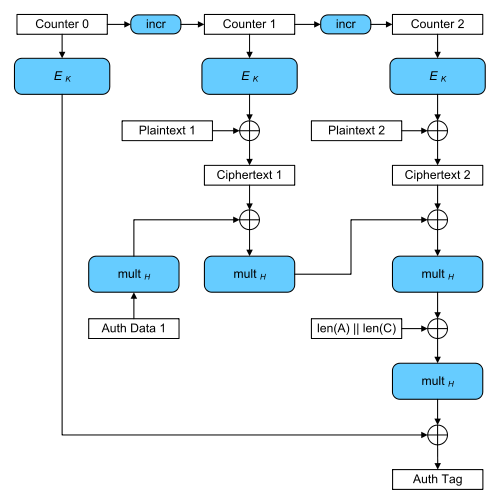 AES-GCM is CCA-secure (> CPA-security)
Bonus: Authentication Encryption with Associated Data
Ensure integrity of ciphertext
Attacker cannot even generate new/valid ciphertext!
Ensures attacker cannot tamper with associated packet data 
Source IP
Destination IP
Why can’t these values be encrypted? 
Encryption is largely parallelizable!
42
Recap
Pseudorandom Functions
CPA-Security

Today’s Goals:
Evaluate several modes of operation for stream-ciphers + block-ciphers 
Introduce Chosen Ciphertext Attacks/CCA-Security
Construct encryption scheme with CCA-Security
43
Week 3: Topic 3: CCA-Security
44
Chosen Ciphertext Attacks
Sometimes an attacker has ability to obtain (partial) decryptions of ciphertexts of its choice.
CPA-Security does not model this ability.
Examples: 
An attacker may learn that a ciphertext corresponds to an ill-formed plaintext based on the reaction (e.g., server replies with “invalid message”).
Monitor enemy behavior after receiving an encrypted message.
Authentication Protocol: Send Enck(r) to recipient who authenticates by responding with r.
45
CCA-Security (Ind-CCA2)
We could set m0 = m-1 or m1 = m-2 etc…
m-1
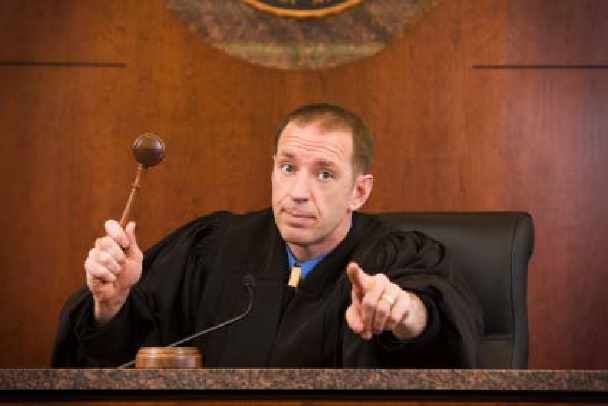 c-1 = EncK(m-1)
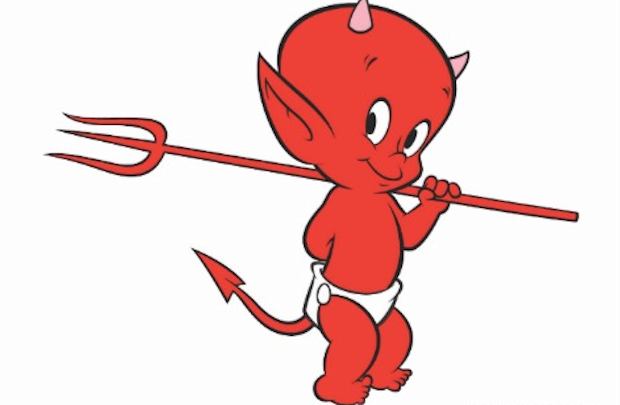 c-2
m-2 = DecK(c-2)
…
m0,m1
However, we could still flip 1 bit of c and ask challenger to decrypt
c = EncK(mb)
m2
c2 = EncK(m2)
Random bit b
K = Gen(.)
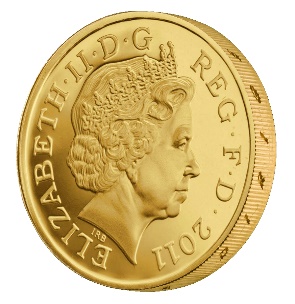 c3
m3 = DecK(c3)
c4 =c
…
“No Way!”
b’
46
47
CCA-Security
48
CPA-Security doesn’t imply CCA-Security
49
Attacks in the Wild
Padding Oracle Attack
Length of plaintext message must be multiple of block length (e.g., 16 bytes)
Popular fix PKCS #5 padding 
1 bytes of padding (0x01)
2 bytes of padding (0x0202)
3 bytes of padding (0x030303)
4 bytes of padding (0x04040404)
Invalid: (0x020303)
“Bad Padding Error”
Adversary submits ciphertext(s) and waits to if this error is produced
Attacker can repeatedly modify ciphertext to reveal original plaintext piece by piece!
50
Example
51
CCA-Security
52
Back to CPA-Security
We will build a CCA-Secure Encryption scheme later in the course

We will need to introduce additional tools (Message Authentication Codes)

Remaining Lecture: Modes of Operation for Stream-Ciphers and Block-Ciphers
53
CPA-Secure, but…

Ciphertext is twice as long as the message |c|=2|m|

Is this always necessary?

What if we know we are going to transmit several messages m1,m2,…
54
CPA-Secure Encryption
Stream Ciphers/Block Ciphers
CCA Security
55
Stream Ciphers Modes
56
Stream Ciphers Modes
57
Next Class
Read Katz and Lindell 4.1-4.2
Message Authentication Codes (MACs) Part 1
58
Week 3: Topic 4: Message Authentication Codes(Part 1)
59
Recap
CPA-Security vs. CCA-Security
PRFs

Today’s Goals:
Introduce Message Authentication Codes (MACs)
Key tool in Construction of CCA-Secure Encryption Schemes
Build Secure MACs
60
What Does It Mean to “Secure Information”
Confidentiality (Security/Privacy)
Only intended recipient can see the communication
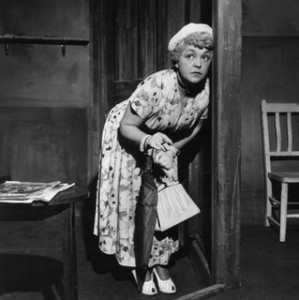 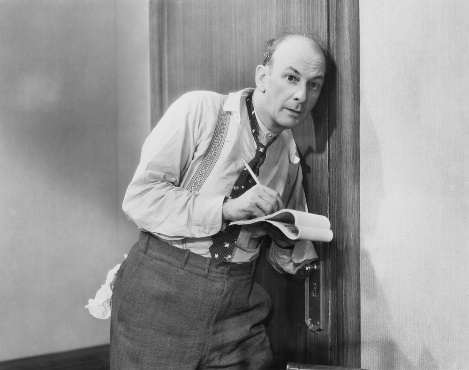 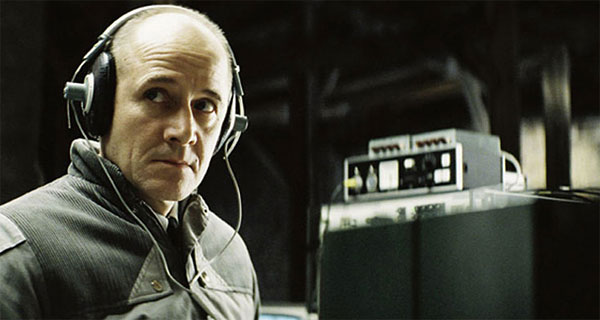 61
What Does It Mean to “Secure Information”
Confidentiality (Security/Privacy)
Only intended recipient can see the communication
Integrity (Authenticity)
The message was actually sent by the alleged sender
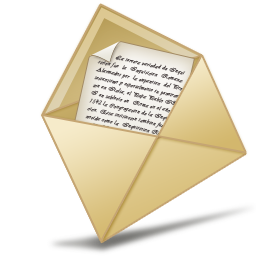 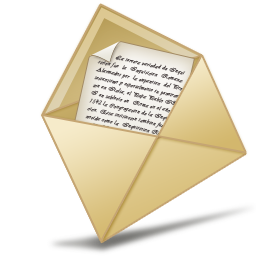 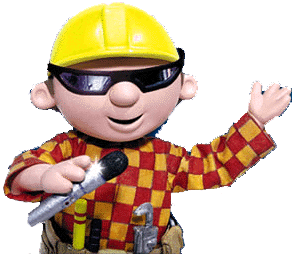 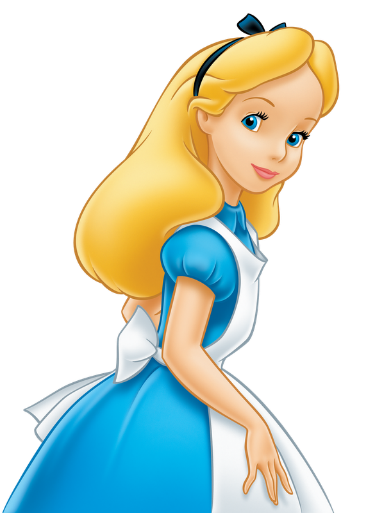 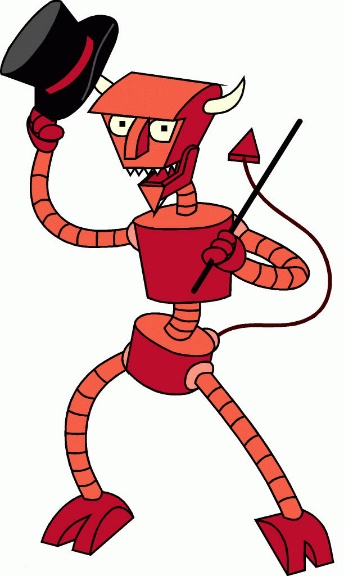 We need to break up -Bob
I love you Alice… - Bob
Alice
Bob
62
Message Authentication Codes
CPA-Secure Encryption: Focus on Secrecy 
But does not promise integrity

Message Authentication Codes: Focus on Integrity
But does not promise secrecy

CCA-Secure Encryption: Requires Secrecy and Non-Malleability (if attacker tampers with ciphertext it is either invalid or unrelated to original one)
63
What Does It Mean to “Secure Information”
Integrity (Authenticity)
The message was actually sent by the alleged sender
And the received message matches the original
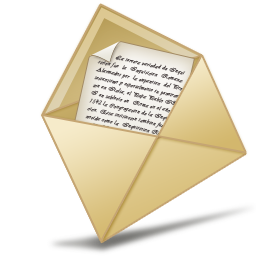 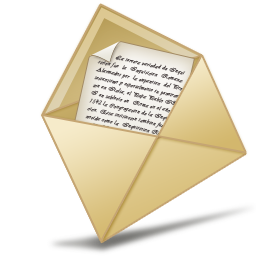 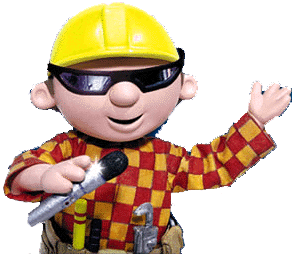 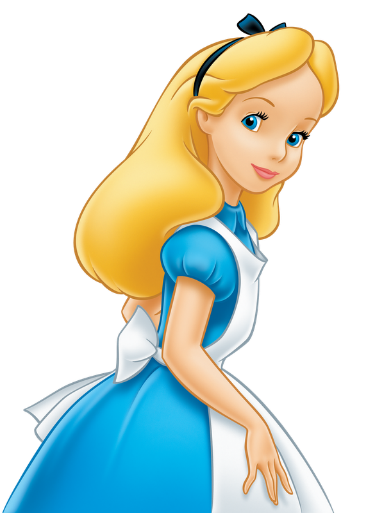 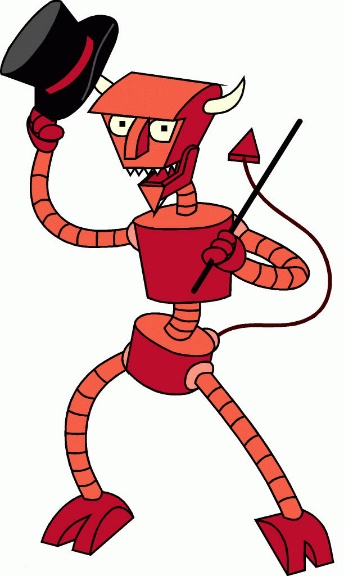 Pay robot devil $5,000
Pay robot devil $50
Alice
Bob
64
[Speaker Notes: Example: HTTP is stateless. Cookies can be stored on the client, but can the server trust the client not to modify the cookie?]
Error Correcting Codes?
Tool to detect/correct a small number of random errors in transmission

Examples: Parity Check, Reed-Solomon Codes, LDPC, Hamming Codes …

Provides no protection against a malicious adversary who can introduce an arbitrary number of errors

Still useful when implementing crypto in the real world (Why?)
65
Modifying Ciphertexts
66
Message Authentication Code Syntax
67
Message Authentication Code Syntax
68
Message Authentication Code Syntax
69
General vs Fixed Length MAC
70
Deterministic MACs
71
m1
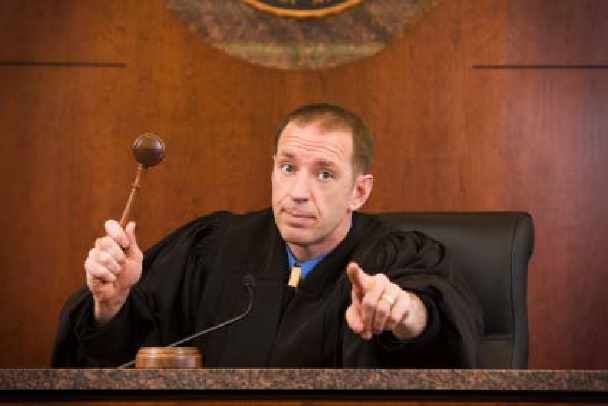 t1 = MacK(m1)
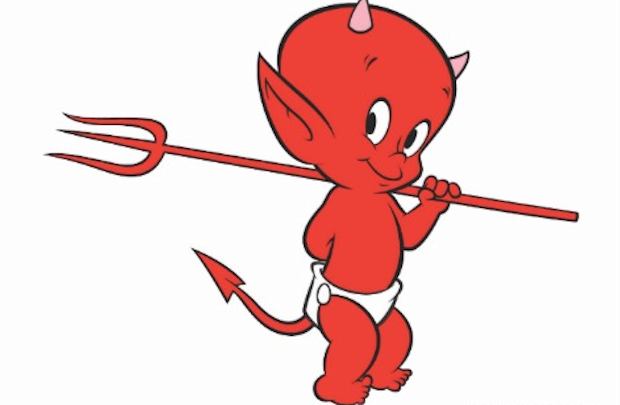 m2
t2 = MacK (m2)
…
mq
tq = MacK(mq)
K = Gen(.)
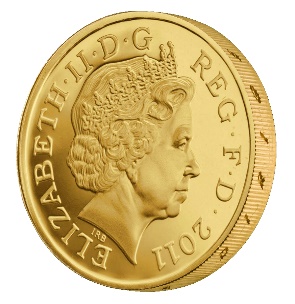 72
Discussion
Is the definition too strong?
Attacker wins if he can forge any message
Does not necessarily attacker can forge a “meaningful message”
“Meaningful Message” is context dependent
Conservative Approach: Prove security against more powerful attacker
Conservative security definition can be applied broadly
Replay Attacks?
t=MacK(“Pay Bob $1,000 from Alice’s bank account”)
Alice cannot modify message to say $10,000, but…
She may try to replay it 10 times
73
Replay Attacks
MACs alone do not protect against replay attacks (they are stateless)

Common Defenses:
Include Sequence Numbers in Messages (requires synchronized state) 
Can be tricky over a lossy channel
Timestamp Messages
Double check timestamp before taking action
74
Strong MACs
Previous game ensures attacker cannot generate a valid tag for a new message. 
However, attacker may be able to generate a second valid tag t’ for a message m after observing (m,t)
Strong MAC: attacker cannot generate second valid tag, even for a known message
75
m1
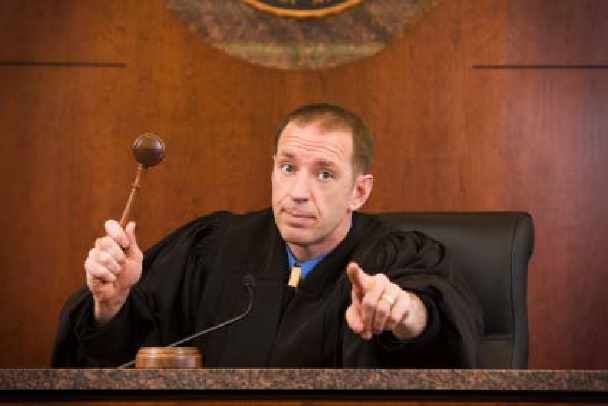 t1 = MacK(m1)
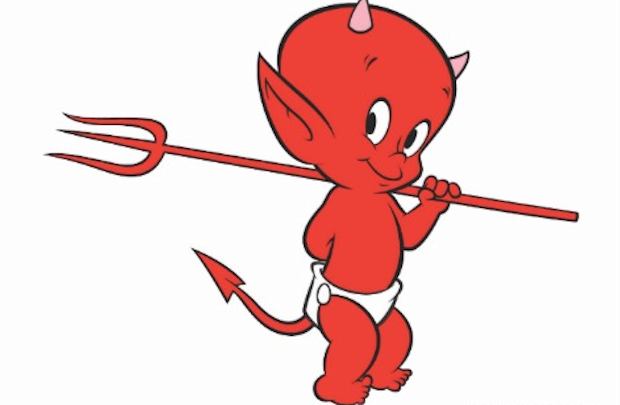 m2
t2 = MacK (m2)
…
mq
tq = MacK(mq)
K = Gen(.)
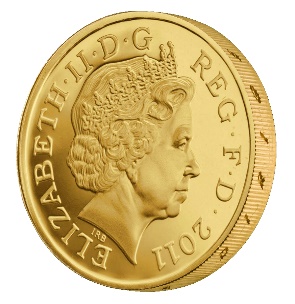 76
Strong MAC vs Regular MAC
77
Timing Attacks (Side Channel)
Naïve Canonical Verification Algorithm
Input: m,t’

t=MacK(m)   
for i=1 to tag-length
   if t[i] != t’[i] then 
        return 0
return 1
Example

 t= 1 0 1 0 1 1 1 0
t’= 1 0 1 0 1 0 1 1
Returns 0 after 8 steps
78
Timing Attacks (Side Channel)
Naïve Canonical Verification Algorithm
Input: m,t’

t=MacK(m)   
for i=1 to tag-length
   if t[i] != t’[i] then 
        return 0
return 1
Example

 t= 1 0 1 0 1 1 1 0
t’= 0 0 1 0 1 0 1 0
Returns 0 after 1 step
79
Timing Attack
MACs used to verify code updates for Xbox 360

Implementation allowed different rejection times (side-channel)

Attacks exploited vulnerability to load pirated games onto hardware

Moral: Ensure verification is time-independent
80
Improved Canonical Verification Algorithm
Input: m,t’

B=1
t=MacK(m)   
for i=1 to tag-length
   if t[i] != t’[i] then 
        B=0
   else (dummy op)
return B
Example

 t= 1 0 1 0 1 1 1 0
t’= 0 0 1 0 1 0 1 0
Returns 0 after 8 steps
81
Side-Channel Attacks
Cryptographic Definition
Attacker only observes outputs of oracles (Enc, Dec, Mac) and nothing else
When attacker gains additional information like timing (not captured by model) we call it a side channel attack.

Other Examples
Differential Power Analysis
Cache Timing Attack
Power Monitoring
Acoustic Cryptanalysis
…many others
82
Next Class
Read Katz and Lindell 4.3
Message Authentication Codes (MACs) Part 2
Constructing Secure MACs
83